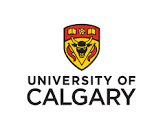 Patient-Reported Primary Healthcare Experiences In Canada: The Challenges Faced By Nepali Immigrant Men
Rudra Dahal1,2,4 Kalpana Thapa Bajgain1,2, Bishnu Bahadur Bajgain1,2, Kamala Adhikari1,5 Iffat Naeem1, Nashit Chowdhury1,3, Tanvir C Turin 1,3
1Department of Community Health Sciences, Cumming School of Medicine, University of Calgary, Calgary, AB T2N 4N1, Canada.           2Community Scholar and Citizen Researcher, Nepalese Canadian Community, Calgary, AB T2N 1N4, Canada.
3Department of Family Medicine, University of Calgary, Calgary, AB T2N 4N1, Canada                                                                              4Faculty of Health Sciences, University of Lethbridge, Lethbridge, AB T1K 1M4, Canada.
5Department of Population and Public Health, Alberta Health Services, Calgary, AB T2W 1S7, Canada
CONCLUSION AND FUTURE RECOMMENDATION
BACKGROUND
RESULTS CONTD…
“In Nepal, there is no habit of regular doctor checkups without having serious conditions. Similarly, we have a culture of using traditional medicine first before seeking medical help. So, it may be our habit or culture not to use PHC without extreme need. Additionally, we hesitate to tell our problems with a female doctor, and we prefer a male doctor. Most importantly, when we go to the doctor, we expect medicine prescription and laboratory tests to rule out the problem”. [FGD 6, Participant 5]
» Immigrants leave their countries of origin for various intentions, such as to secure better employment, escape from natural disasters, war, reunite with their families, and obtain a better education for improved personal development and growth. [1] 

» According to Statistics Canada 2017, 7.5 million immigrant populations reside in Canada, which represents 22% of the total population [2] It is predicted that the immigrant population would reach up to 30.0% in 2036 in Canada. [3]

» Due to the cultural norms, values, beliefs, traditions, and behaviors, Nepali males are less likely to seek healthcare until it is absolutely necessity.
» Nepali immigrant men encounter numerous barriers while accessing PHC service in Calgary, Canada. To overcome those barriers, culturally competent, supportive healthcare system is mandated.
 
» We need another research on the perspective of healthcare provider in making immigrant friendly healthcare environment to address present access barriers to immigrants to Canada, and a comparative study in the same question among new and experienced immigrants.
Barriers after accessing PHC                                                                                               
» Long wait: Participants critically expressed that they had to wait for a long time in the clinics to see their family doctor, in the hospital or emergency, and for the diagnostic investigation, even harder to get a specialist service.

» Communication/language: Communication was another common barrier for Nepalese male immigrants while accessing PHC. The communication-related barriers such as not having sufficient skills in English language, unclear communication by health professionals, unavailability of Nepalese speaking doctors and interpreters, unable to understand what doctors and receptionists say, and perceived misunderstanding complicated their interactions with healthcare providers and hindered them to accessing PHC

» Healthcare cost and unregulated dental care: Other additional barriers experienced by Nepalese male immigrants include expensive dental and vision care, unregulated dental care, and certain medication not covered by universal healthcare and extended health insurance.

» Health professional's interpersonal skills: Doctor's behaviors and practices perceived by Nepalese immigrants may also affect in accessing PHC. According to them, some doctors did not behave professionally, such as they did not give enough time to patients, do not pay attention to patient's problems, and respect as well. 


"Some specialist does not care us nicely: My family doctor referred me to a skin specialist, called dermatologist, he did not come near to me, he saw my skin from a distance and even did not touch my skin, what was wrong with me? why he wanted to stay away from me."[FGD 4, Participant1]
Figure: 1
METHODOLOGY
The barriers faced by Nepali immigrant men:  socio-ecological model.
» This was a qualitative research design that used focus group discussion (FGD

» Participant recruitment and data collection: Snowball sampling

» Data analysis: Deductive thematic analysis [4]
RESULTS
Barriers to accessing primary healthcare: Before accessing healthcare
» Wait time: Long wait time to get an appointment with specialists was one of the main barriers for primary care, overwhelmingly expressed by most of the respondents. 

» Health and health system-related knowledge:  Participants expressed that they have limited health knowledge, which hinders them from accessing PHC. 

» Availability of services: Participants voiced that they experienced barriers in accessing PHC due to limited clinic opening hours and no extended services at weekends and out of office hours and nights. They added that their working hours overlapped with the clinic hours, and it prevented them from accessing PHC when it is needed. 

» Transportation: Participants experienced barriers in accessing PHC due to the issues related to transportation (specifically, expensive parking cost, unavailability of parking space, and long-distance service centers). Not all health centers are connected by public transports.

» Workplace: Some participants expressed the fear of asking time off for medical checkups in their workplace. According to them, they have a survival job, and they do not know more about Canadian systems and are hesitant to request time off with managers for health appointments. 

» Culture: Healthcare seeking practices of Nepalese people and their unfulfilled expectations while accessing PHC led by cultural differences between Nepal and Canada became another barrier to accessing PHC.
REFERENCES
[1] M. W. Walton-Roberts, “Immigration, the University and the Welcoming Second Tier City,” J. Int. Migr. Integr. Rev. Integr. Migr. Int., Apr. 2011, doi: 10.1007/s12134-011-0187-3.
[2] V. M. Mehra, C. Costanian, S. Khanna, and H. Tamim, “Dental care use by immigrant Canadians in Ontario: a cross-sectional analysis of the 2014 Canadian Community Health Survey (CCHS),” BMC Oral Health, vol. 19, no. 1, p. 78, May 2019, doi: 10.1186/s12903-019-0773-x.
[3] M. S. Setia, A. Quesnel-Vallee, M. Abrahamowicz, P. Tousignant, and J. Lynch, “Access to health-care in Canadian immigrants: a longitudinal study of the National Population Health Survey,” Health Soc. Care Community, vol. 19, no. 1, pp. 70–79, Jan. 2011, doi: 10.1111/j.1365-2524.2010.00950.x.
[4] V. Braun and V. Clarke, “Using thematic analysis in psychology,” Qual. Res. Psychol., vol. 3, no. 2, pp. 77–101, Jan. 2006, doi: 10.1191/1478088706qp063oa.